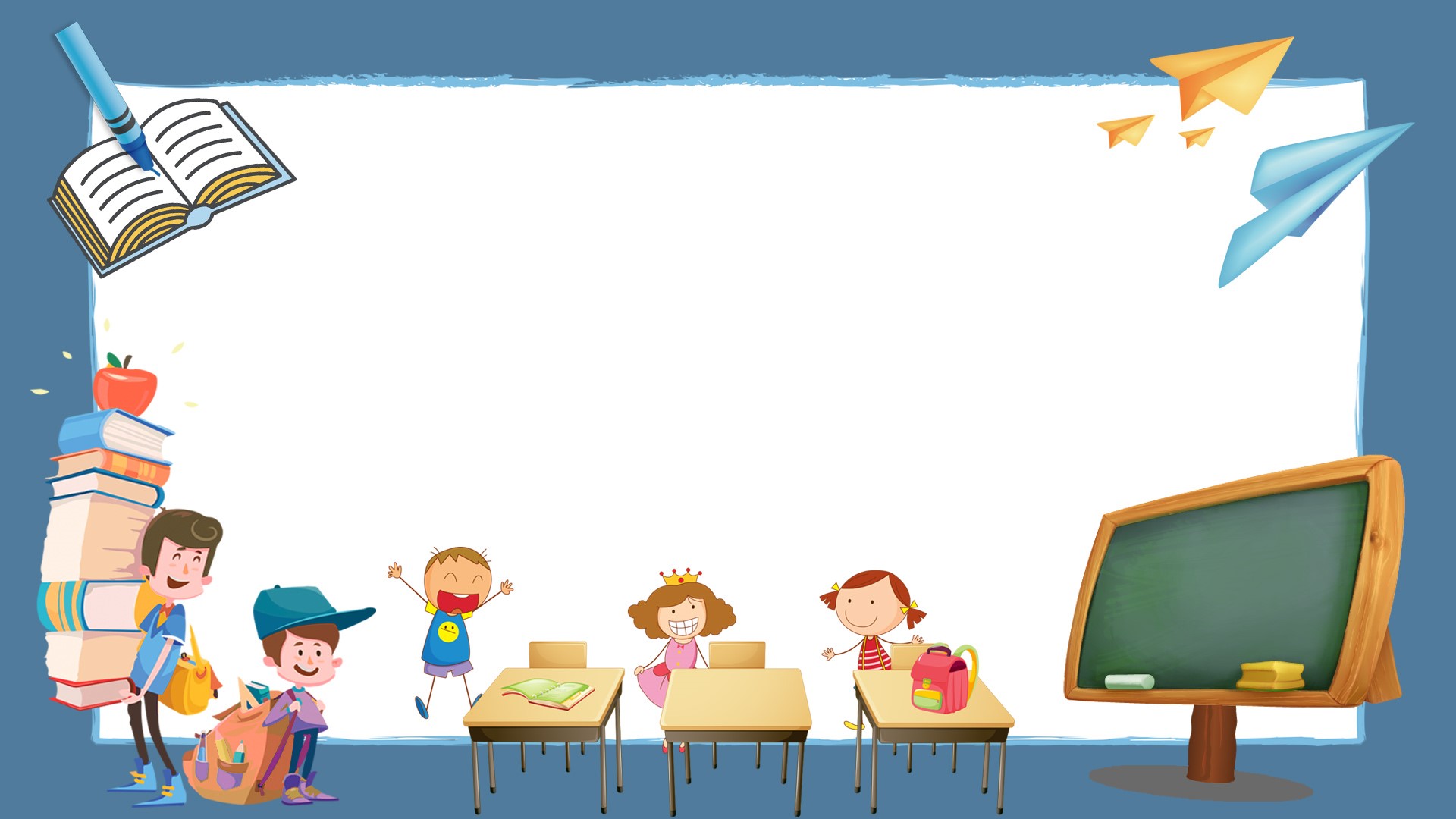 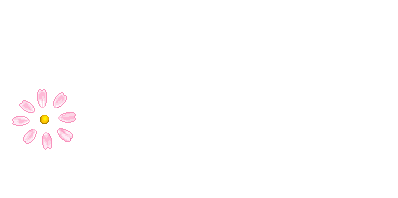 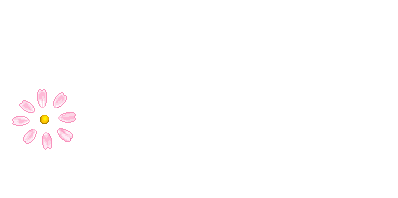 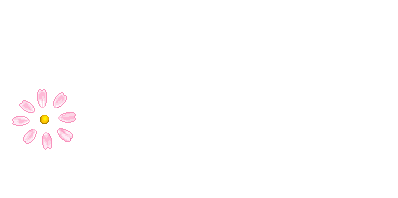 NHIỆT LIỆT CHÀO MỪNG QUÝ THẦY CÔ VỀ DỰ GIỜ LỚP ……………..
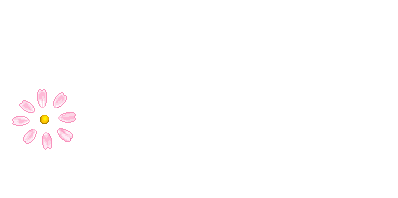 Giáo viên: Chu Thị Lệ Quyên
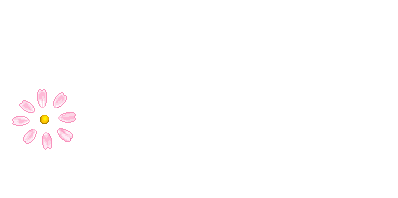 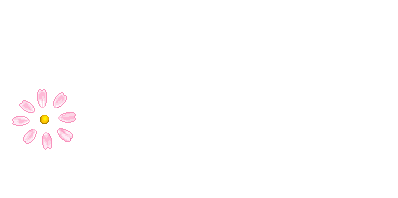 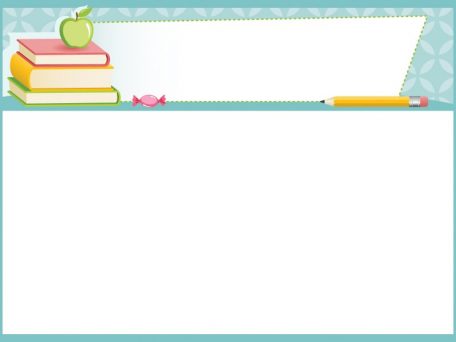 Ôn bài cũ
Viết các số: 6,4,8,2 theo thứ tự:
 a/ Từ bé đến lớn
 b/ Từ lớn đến bé
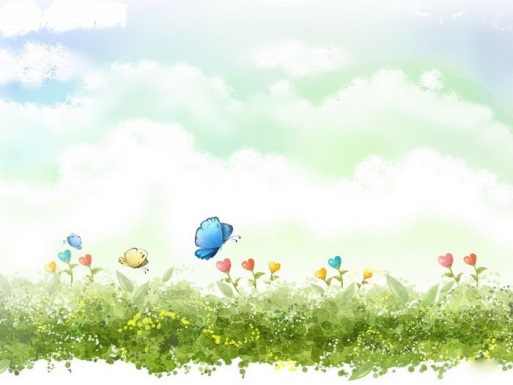 Bài: Ôn tập các phép tính 
trong phạm vi 10
(T2-tr90+91)
1
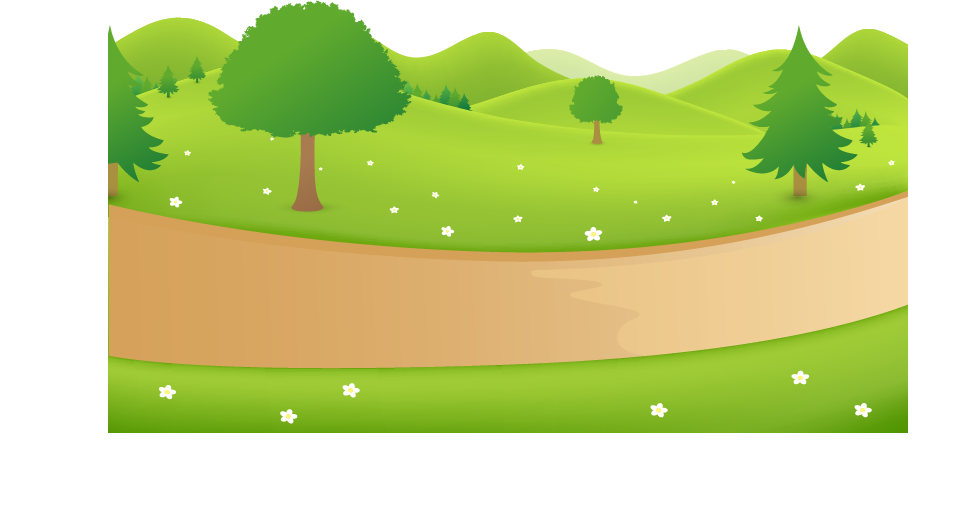 Những phép tính nao có kết quả bằng 8?
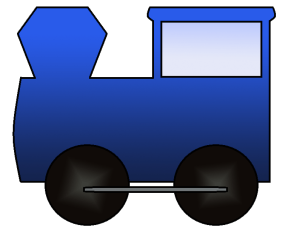 8-1
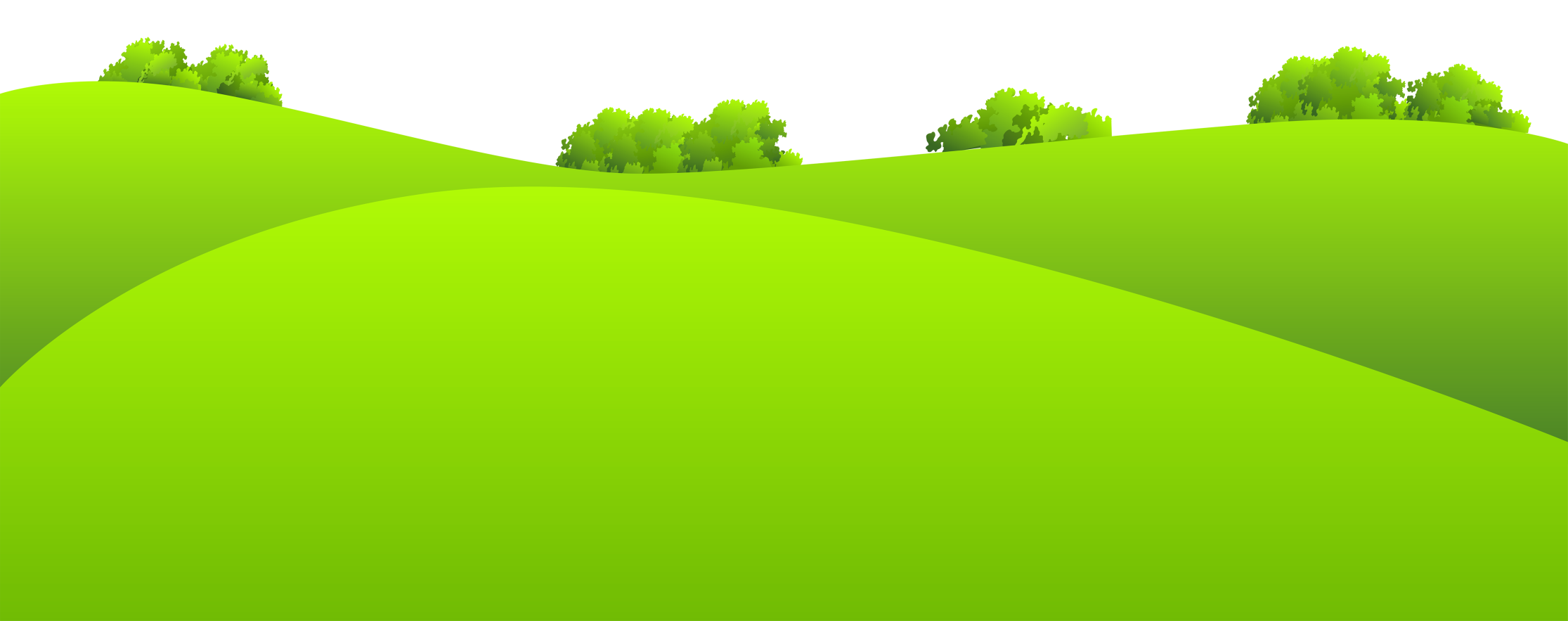 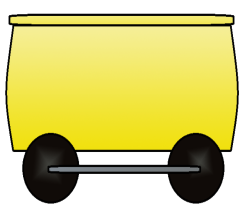 6+2
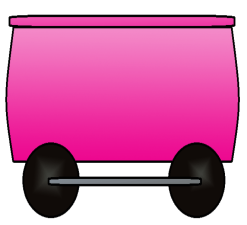 5+2
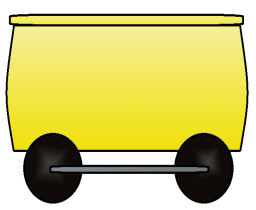 9-1
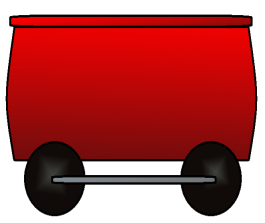 0+4
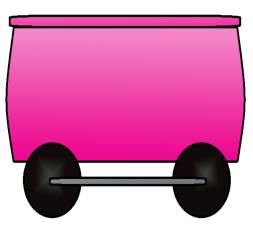 4+4
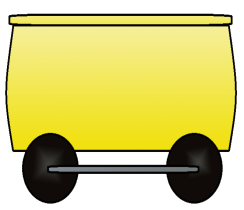 9-2
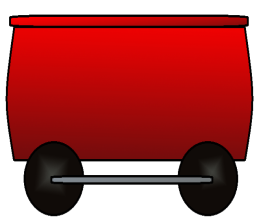 6+2=8
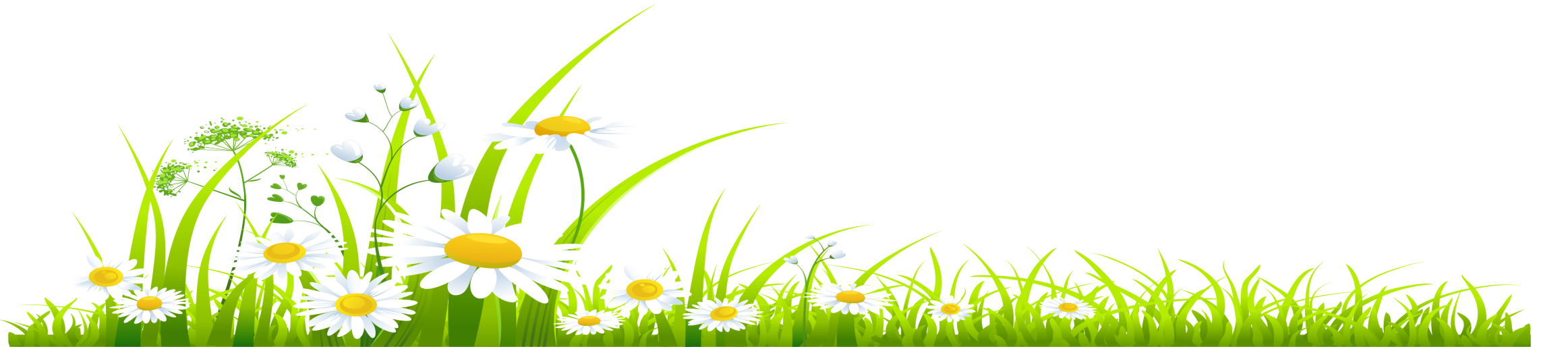 3-2
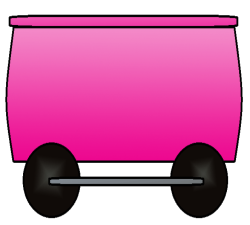 9-1=8
4+4=8
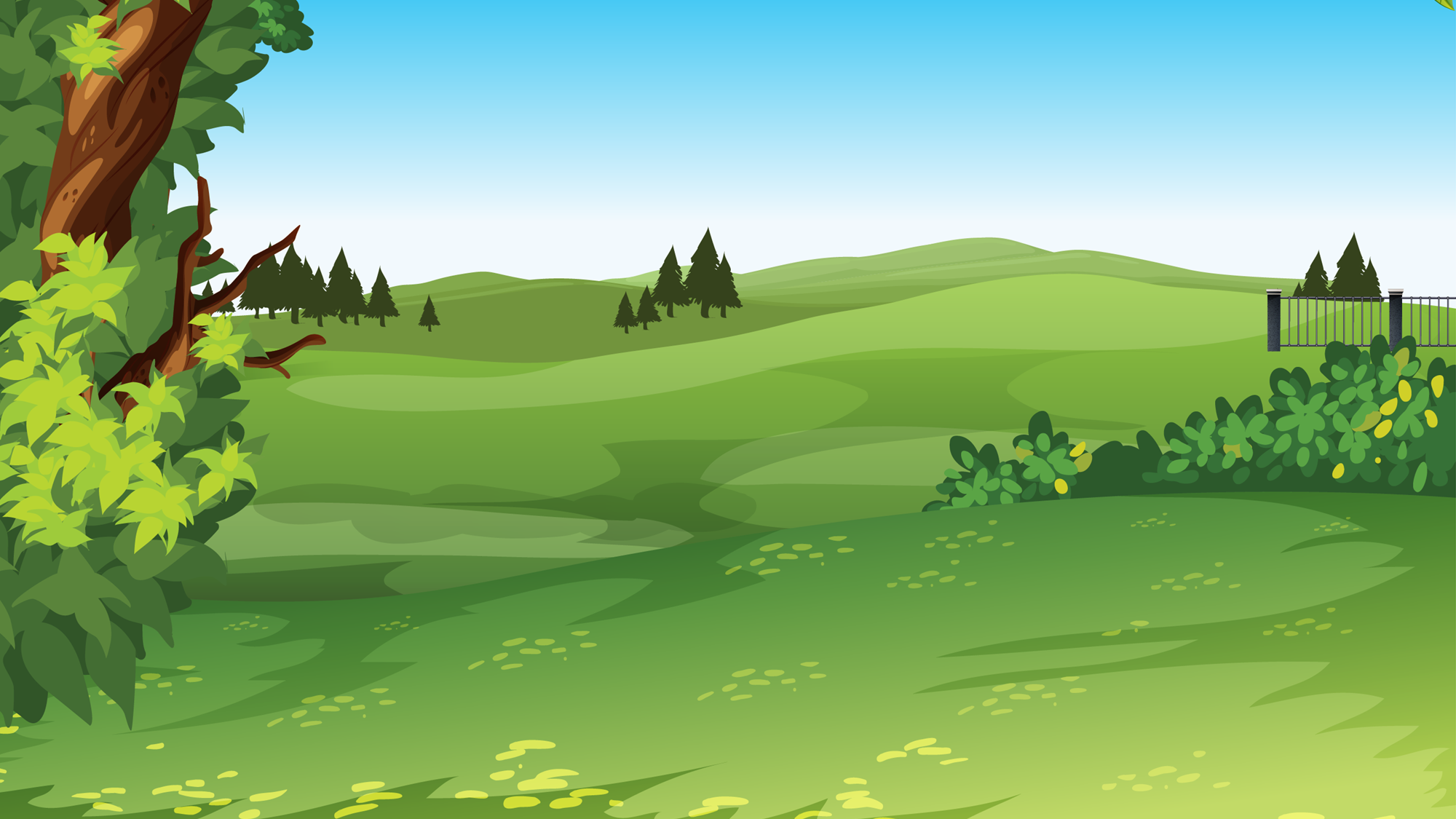 2
Tìm nhà cho Thỏ
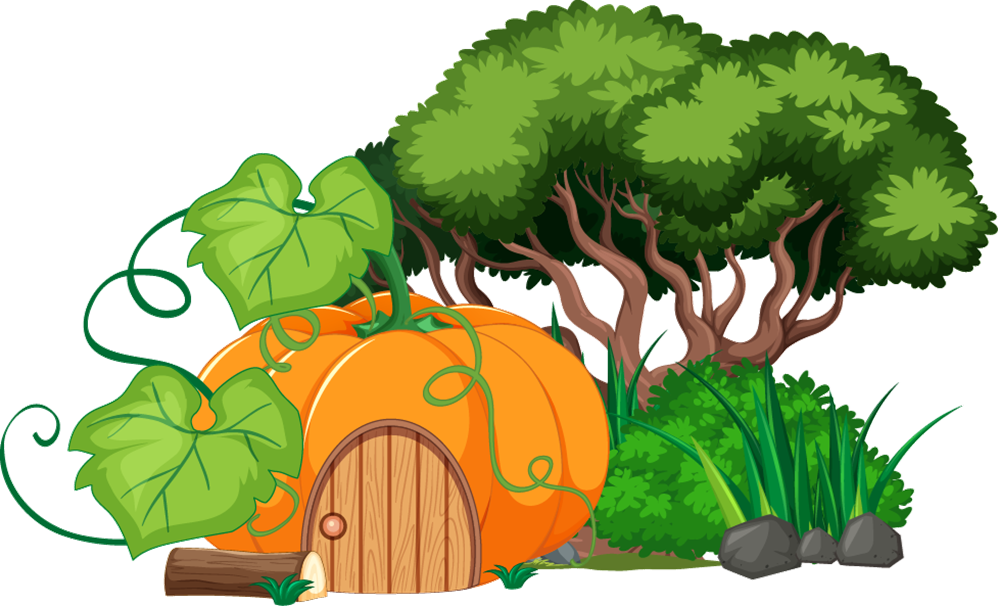 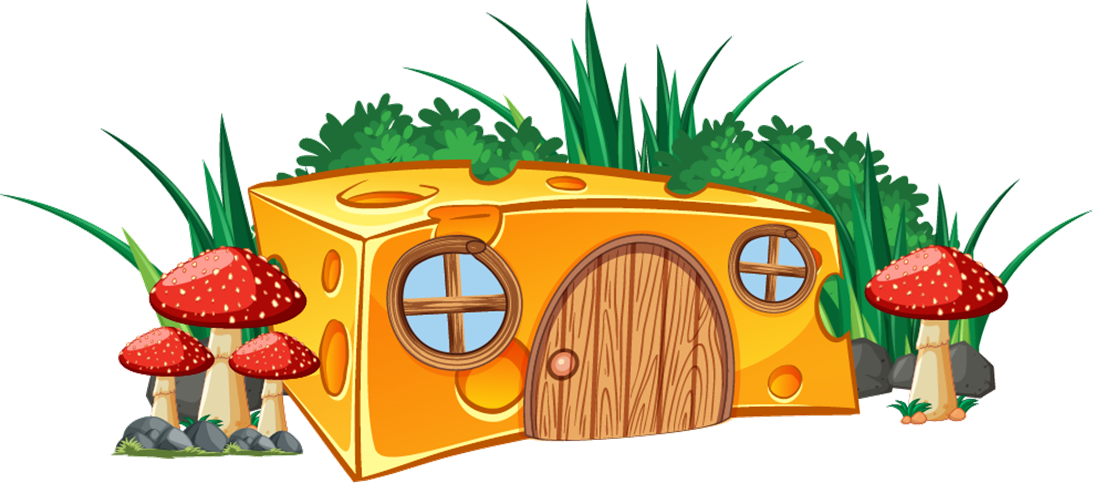 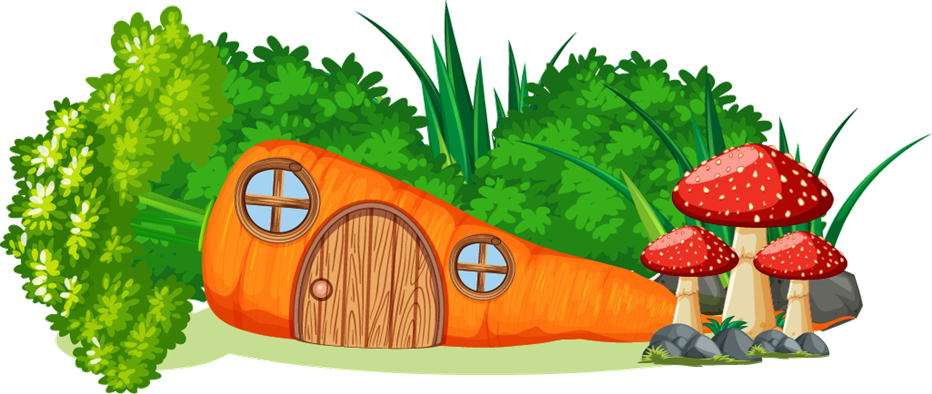 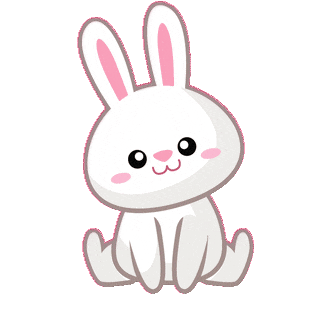 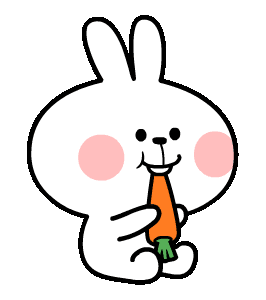 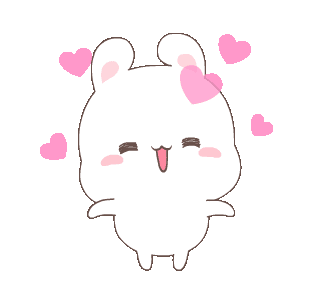 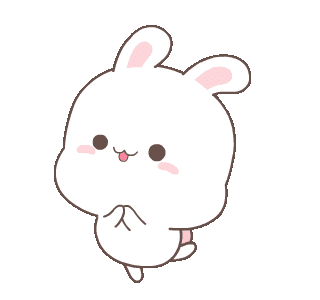 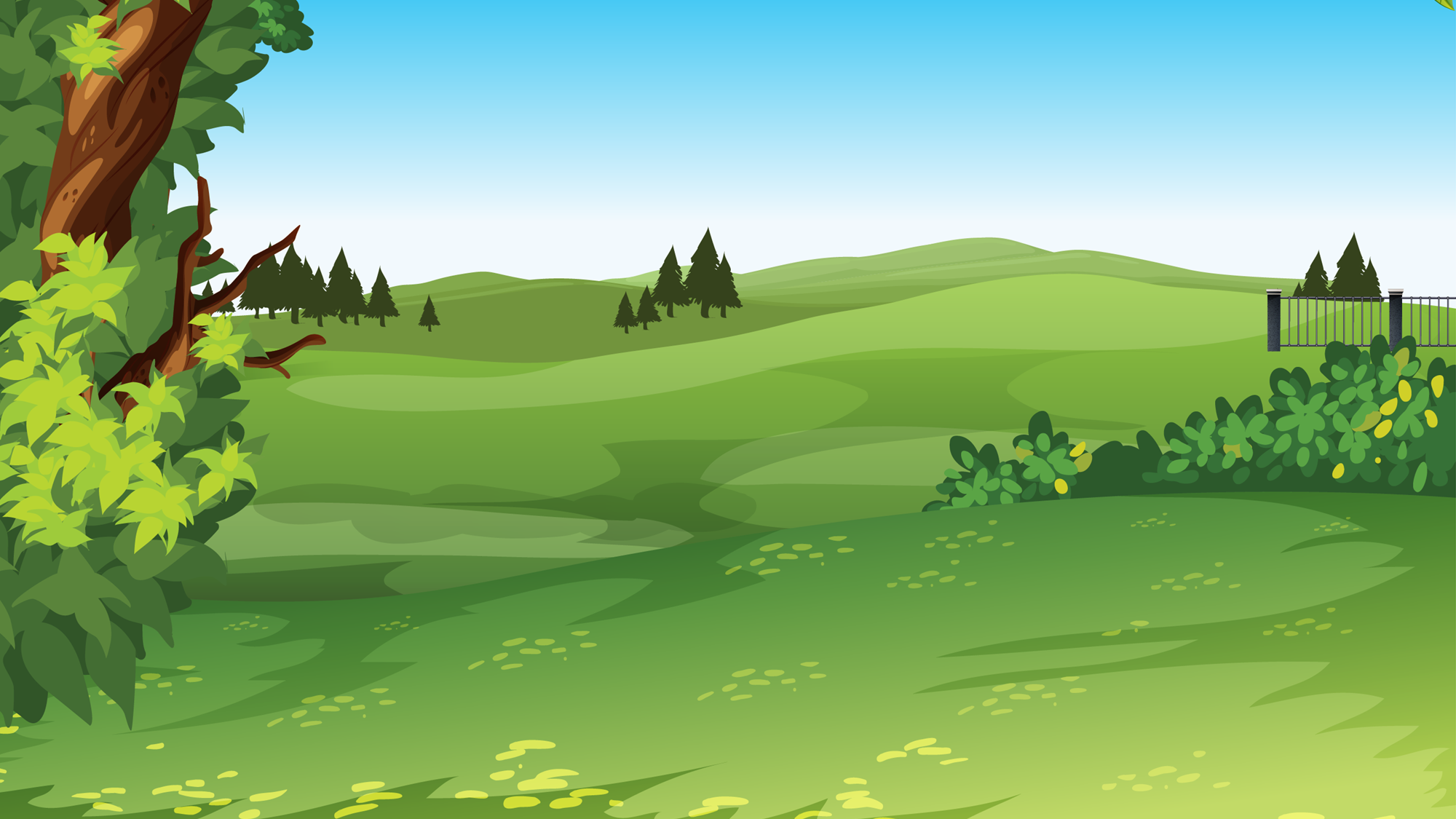 10 – 3 = 7
5 + 2 = 7
6 + 3 = 9
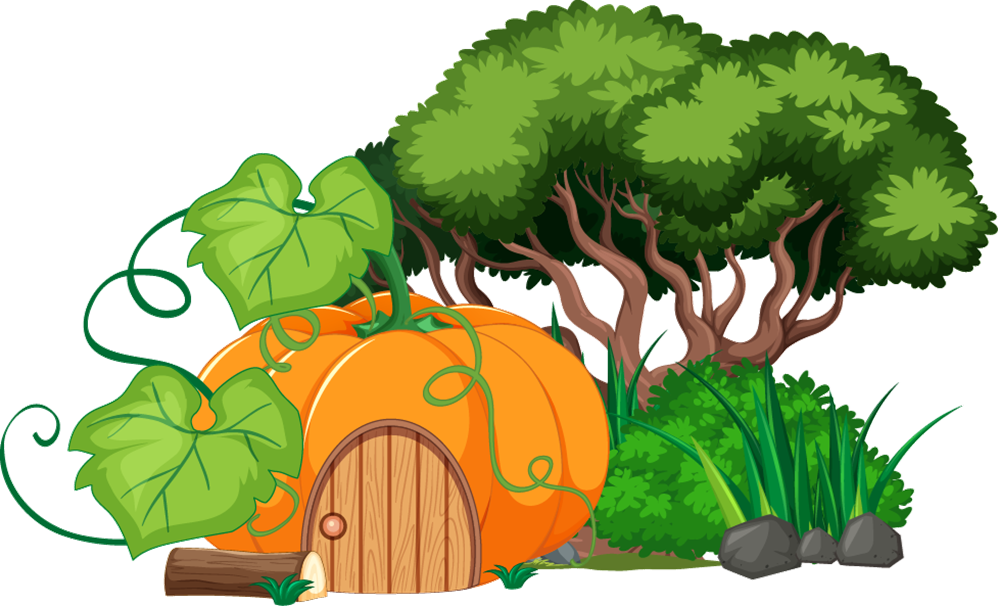 8 – 4 = 4
7
9
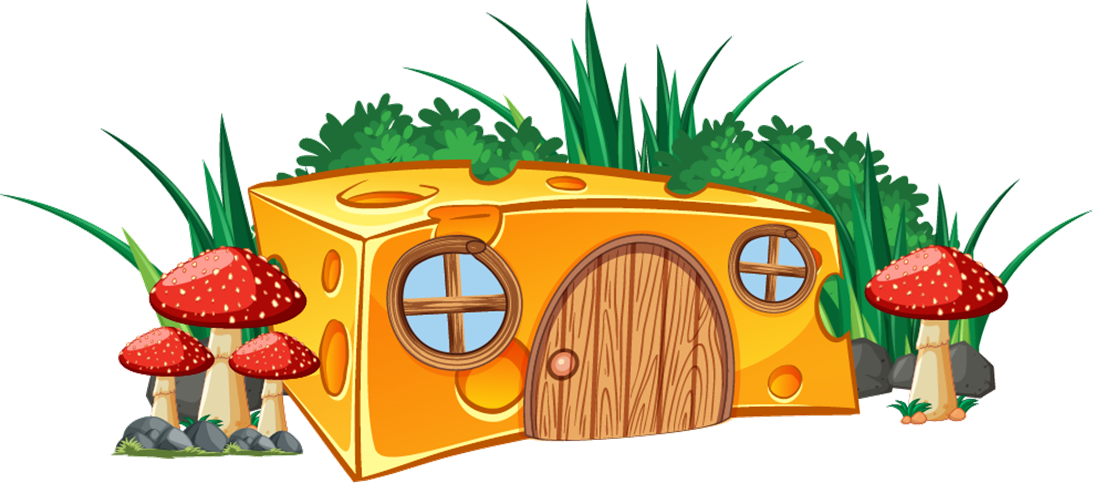 4
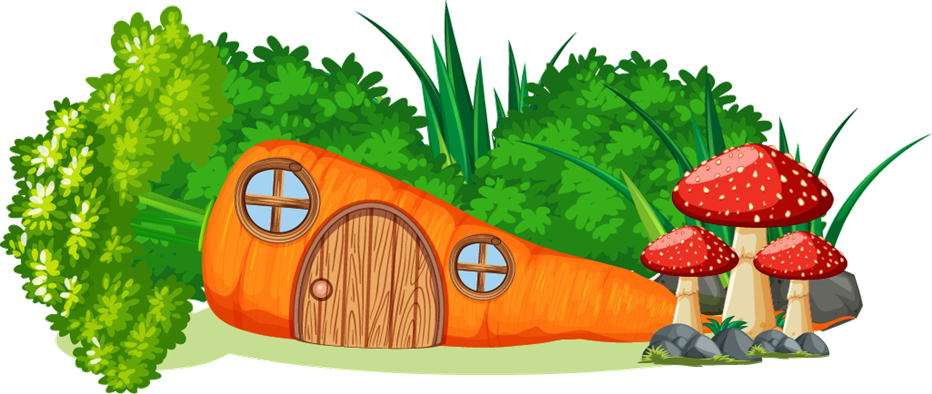 6 + 3
8 - 4
5 + 2
10 - 3
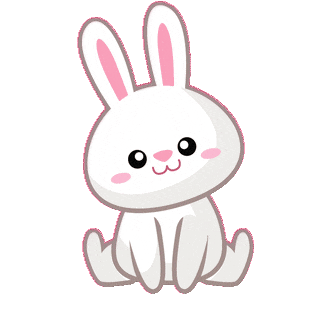 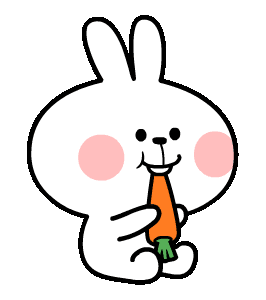 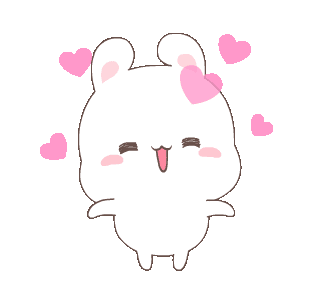 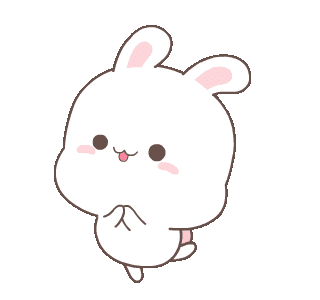 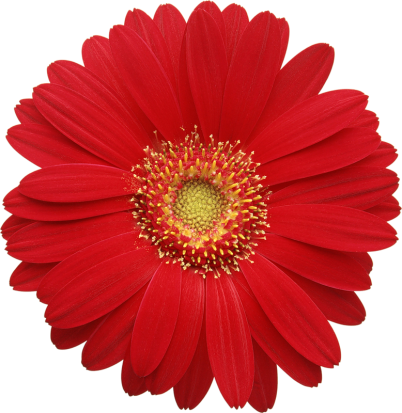 3
Số?
?
10
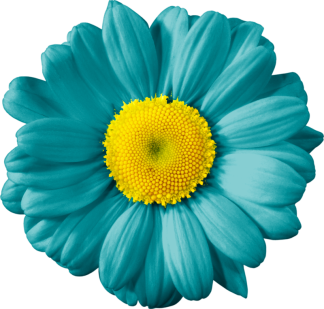 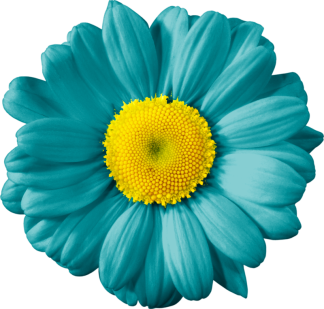 5
?
5
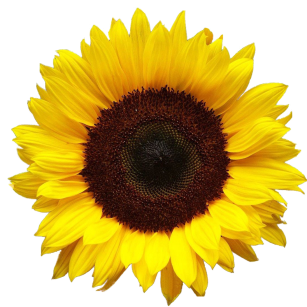 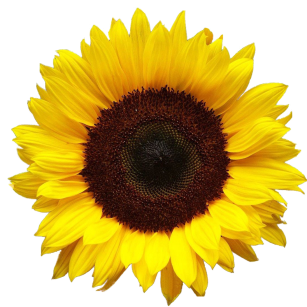 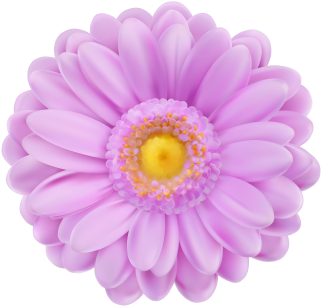 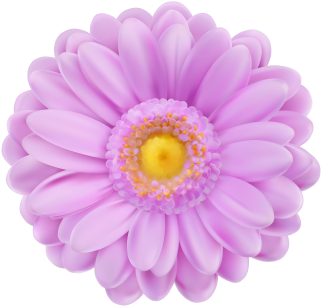 ?
4
2
3
1
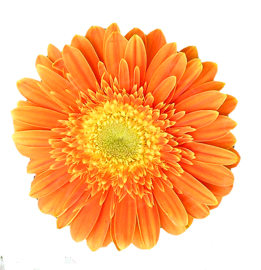 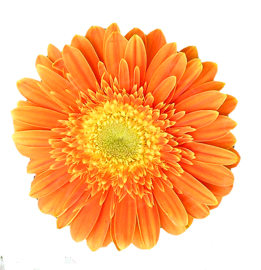 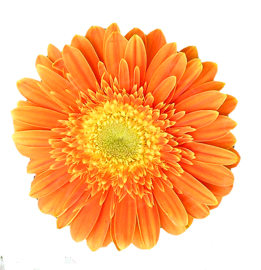 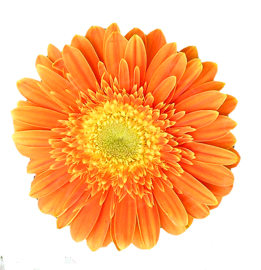 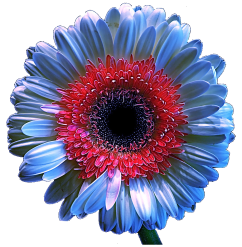 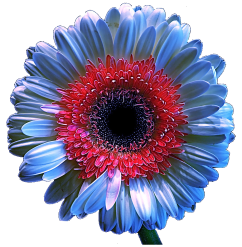 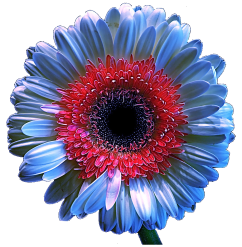 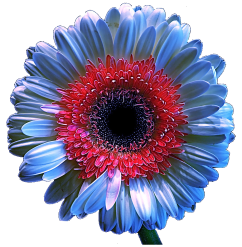 3
1
0
1
1
1
2
1
Nghỉ giải lao
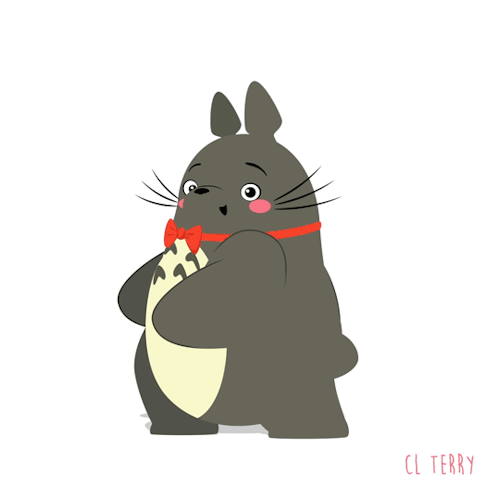 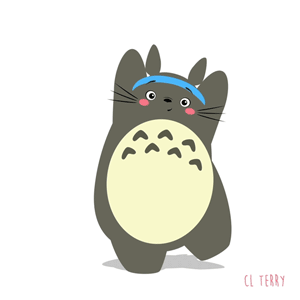 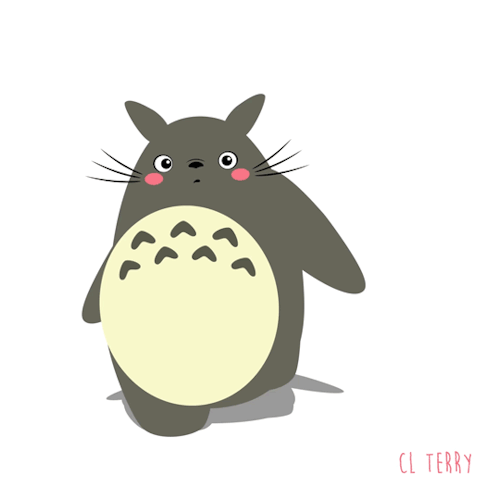 4
>, <, = ?
4 + 3           6
7 – 2           7
8          10 - 2
<
?
>
?
?
=
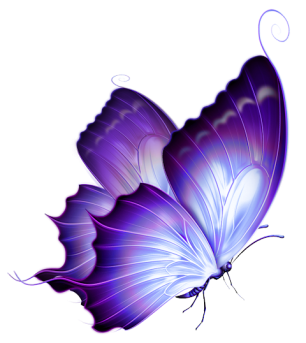 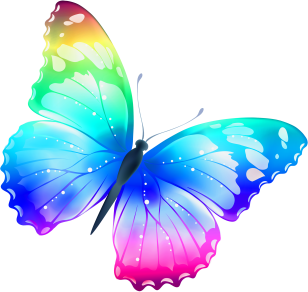 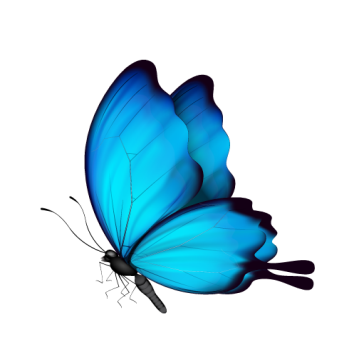 8 - 1
3 + 4
5 + 3
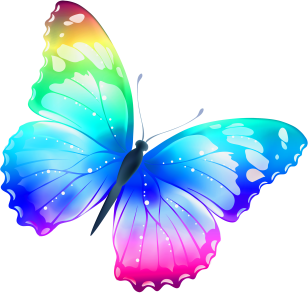 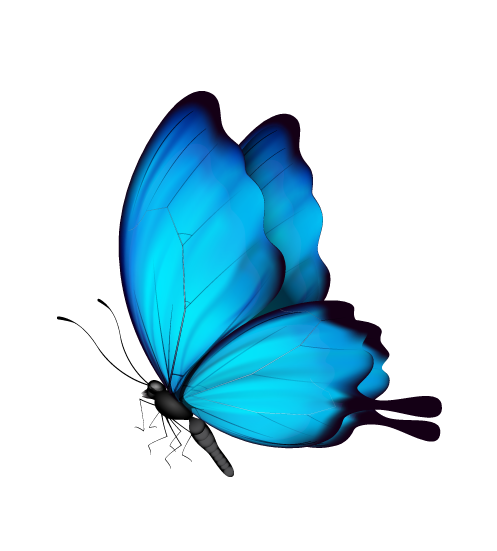 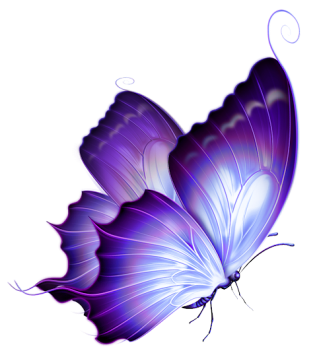 4 + 0
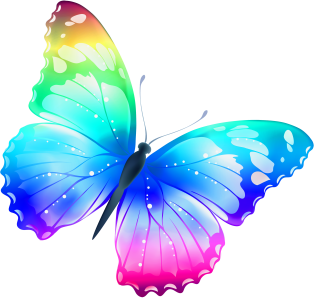 3 + 2
2 + 2
8 - 6
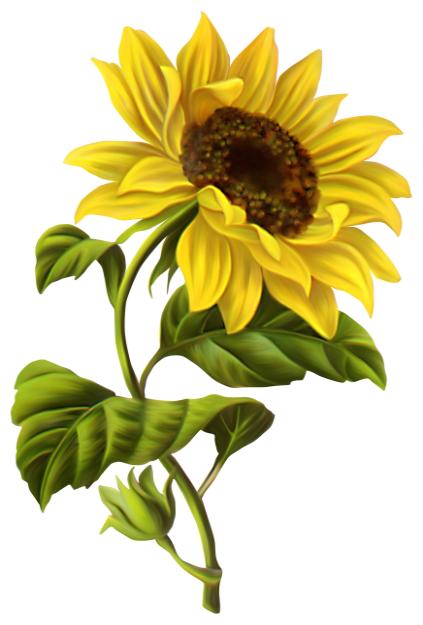 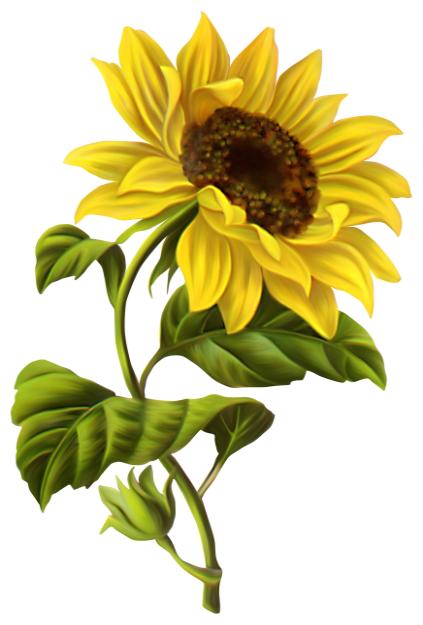 2
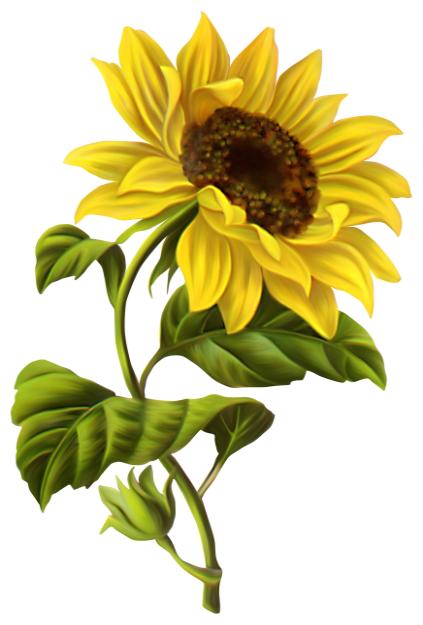 5
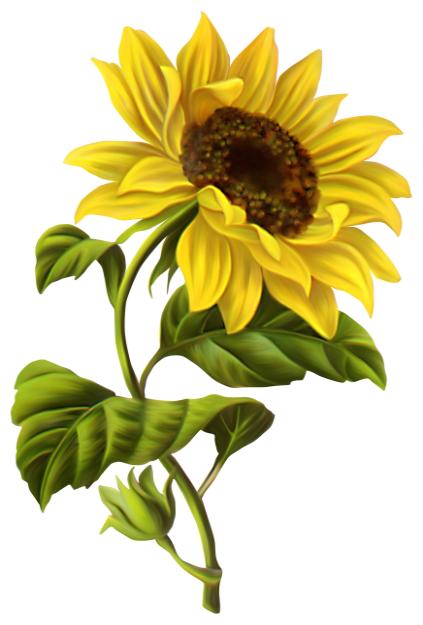 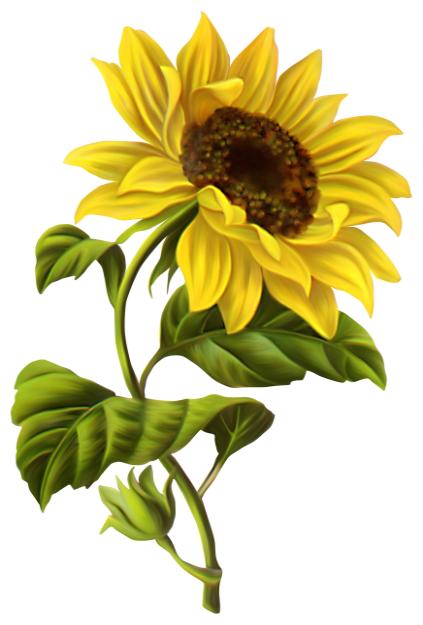 4
7
8
5
Mỗi bông hoa có bao nhiêu bướm sẽ đậu?
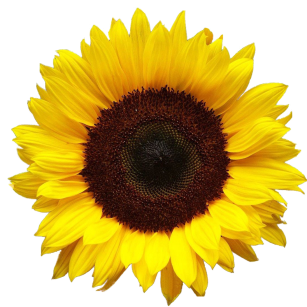 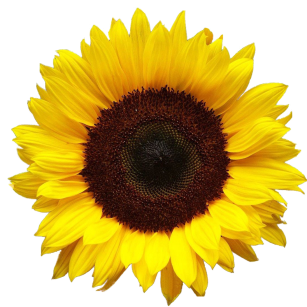 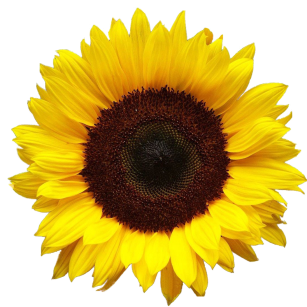 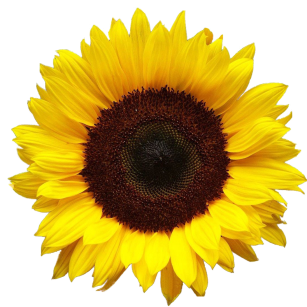 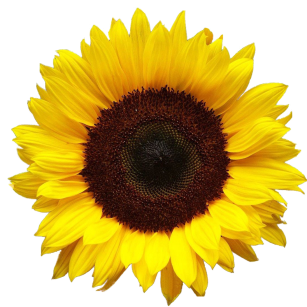 2
8
4
7
5
2
2
1
1
1
?
?
?
?
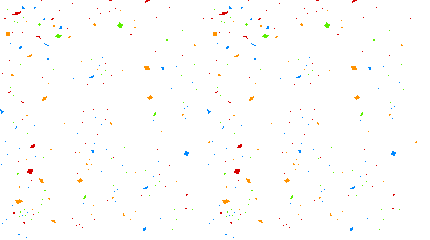 Xin chân thành cảm ơn quý thầy cô đã lắng nghe !
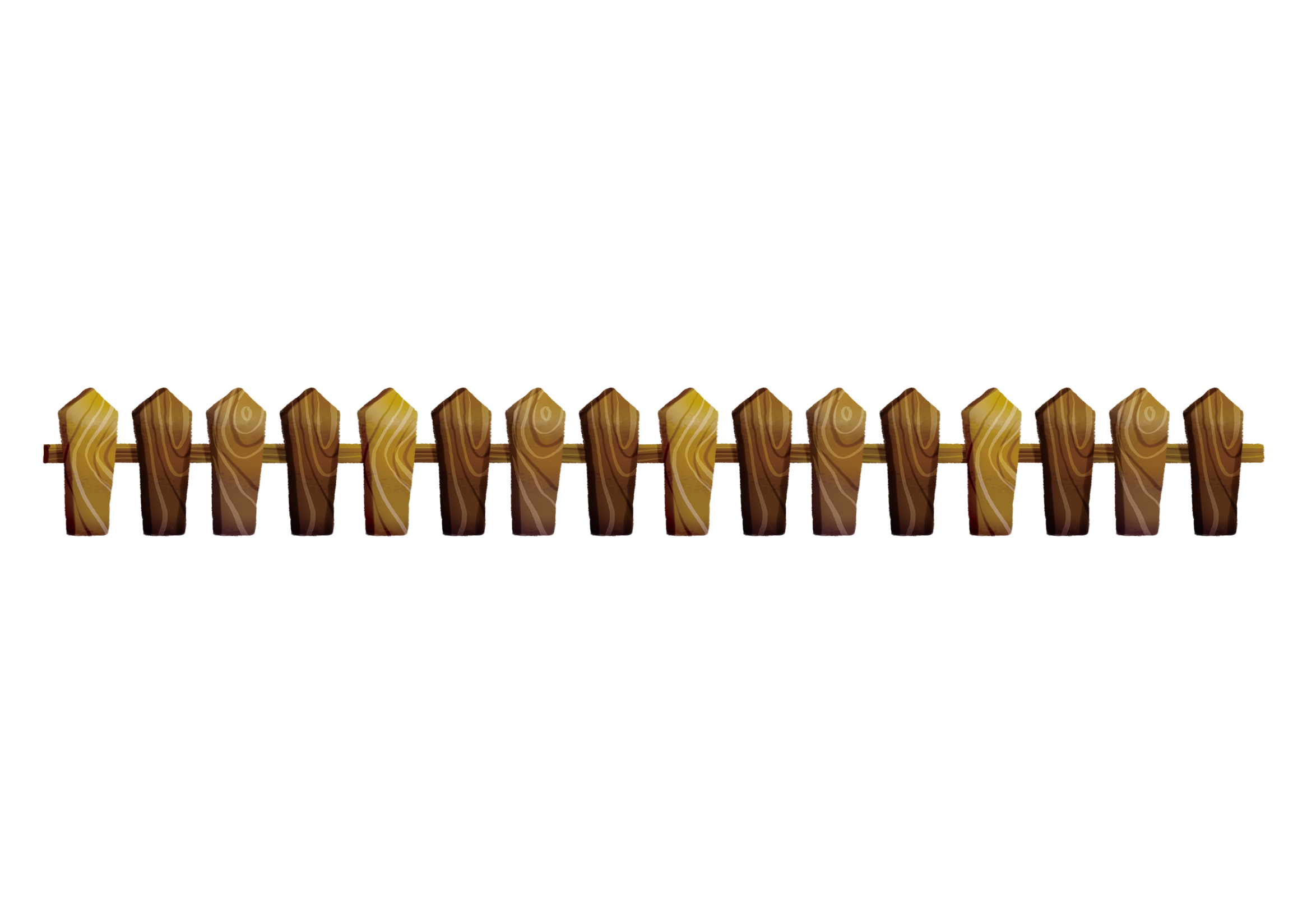 CHÚC CÁC EM HỌC SINH 
CHĂM NGOAN, HỌC GIỎI !
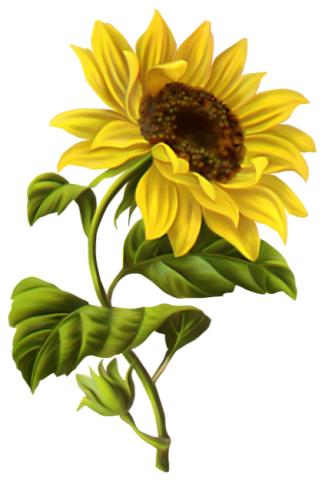 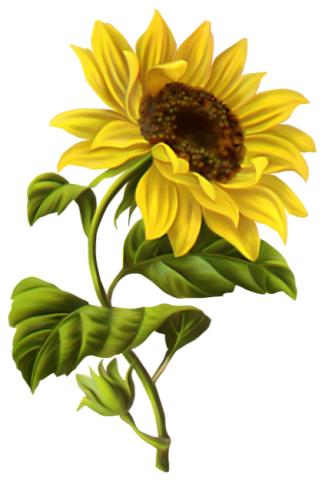 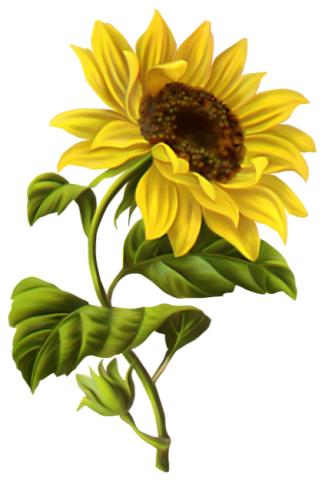 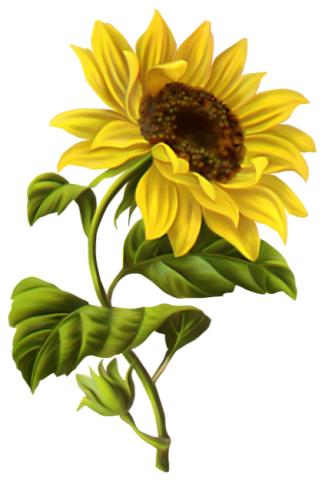 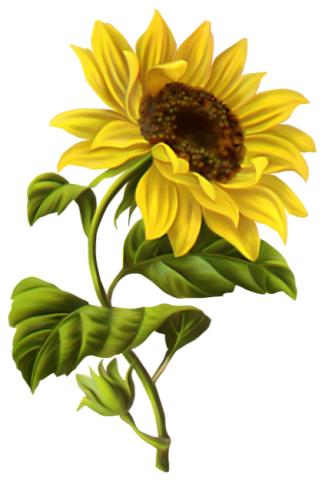 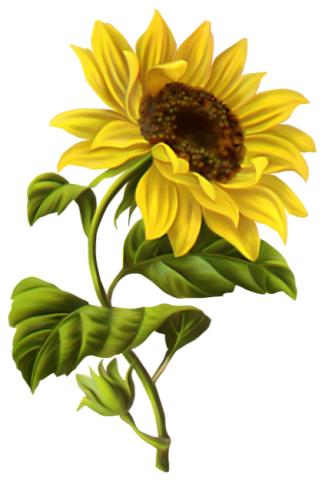 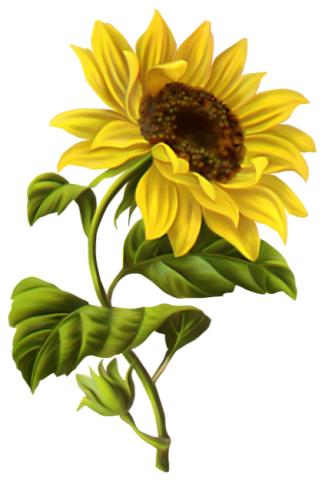